Mail Ballot Processing
LOGO
1
ReceiveBallot envelopes are received through the mail and secure ballot drop boxes.
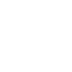 2
SortBallot envelopes are sorted into batches based on district and other criteria.
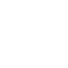 3
Signature ReviewThe signature on every ballot envelope is reviewed and compared to the signature in a voter’s record.
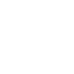 4
Open & ExtractBallot envelopes are opened using high-speed envelope openers. Ballots are extracted from the envelopes.
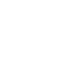 5
ReplicateBallots that are not able to be scanned because of tears and other issues are replicated by bipartisan teams.
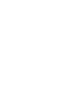 6
ScanBallots are scanned using high-speed scanners that are tested for accuracy before every election.
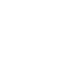 7
AdjudicateOvervoted and blank ballots, ballots with stray marks, and ballots with write-ins are manually adjudicated.
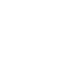 8
StoreBallots are stored in sealed containers and retained for at least 22 months following each election.
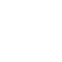